Seit du da bist …
Eine WeihnachtsgeschichteMatthias Elsermann
"Seit du da bist... Eine Weihnachtsgeschichte" © 2023 by Matthias Elsermann is licensed under CC BY-NC-SA 4.0
Religionssensible Bildung und Erziehung
Existentielle Dimension(Erfahrungendeuten)
SpirituelleDimension(Beziehungen gemeinschaftlichgestalten)
Konfessionelle Dimension(konkretereligiöse Erfahrungenanbieten)
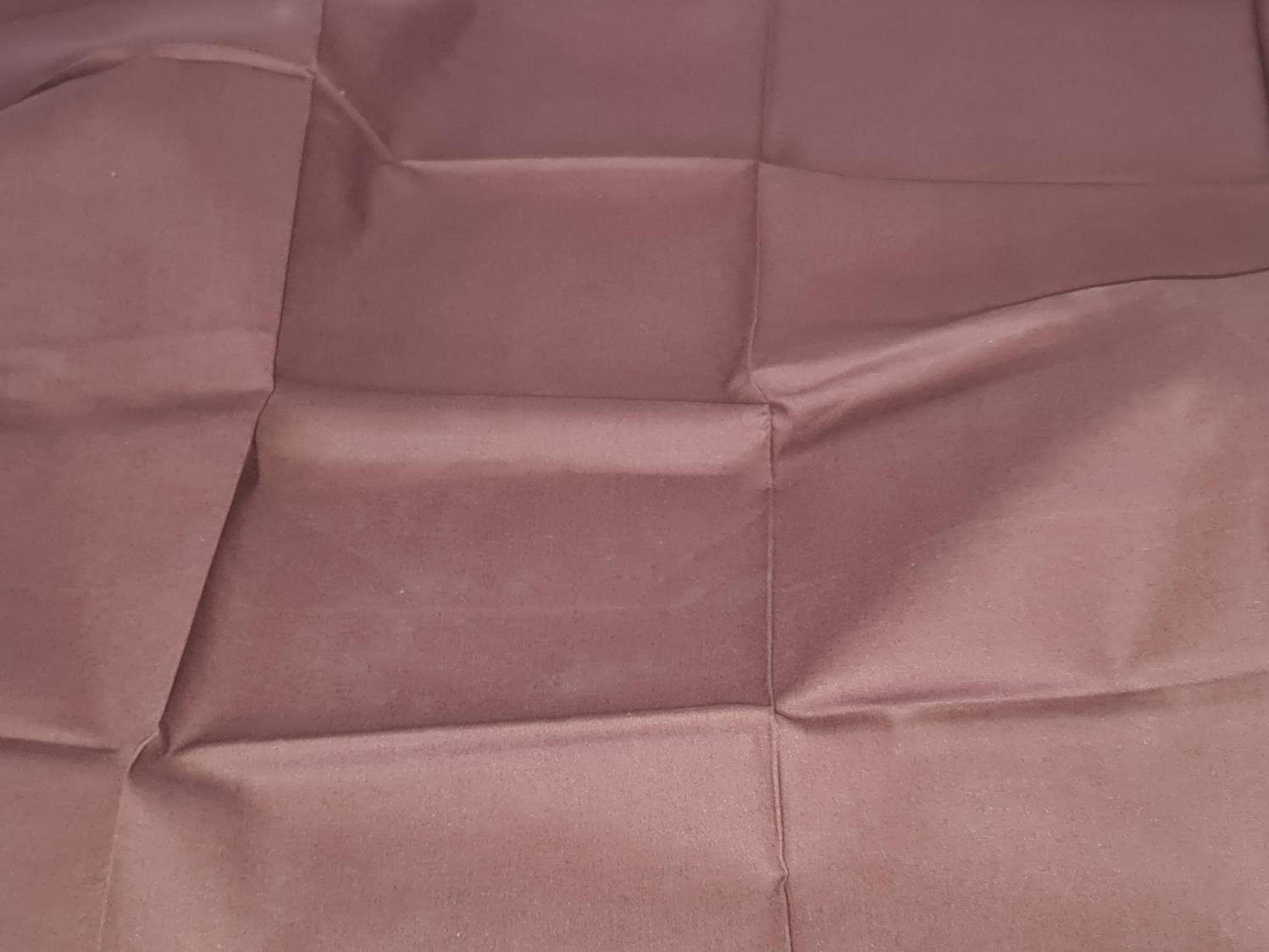 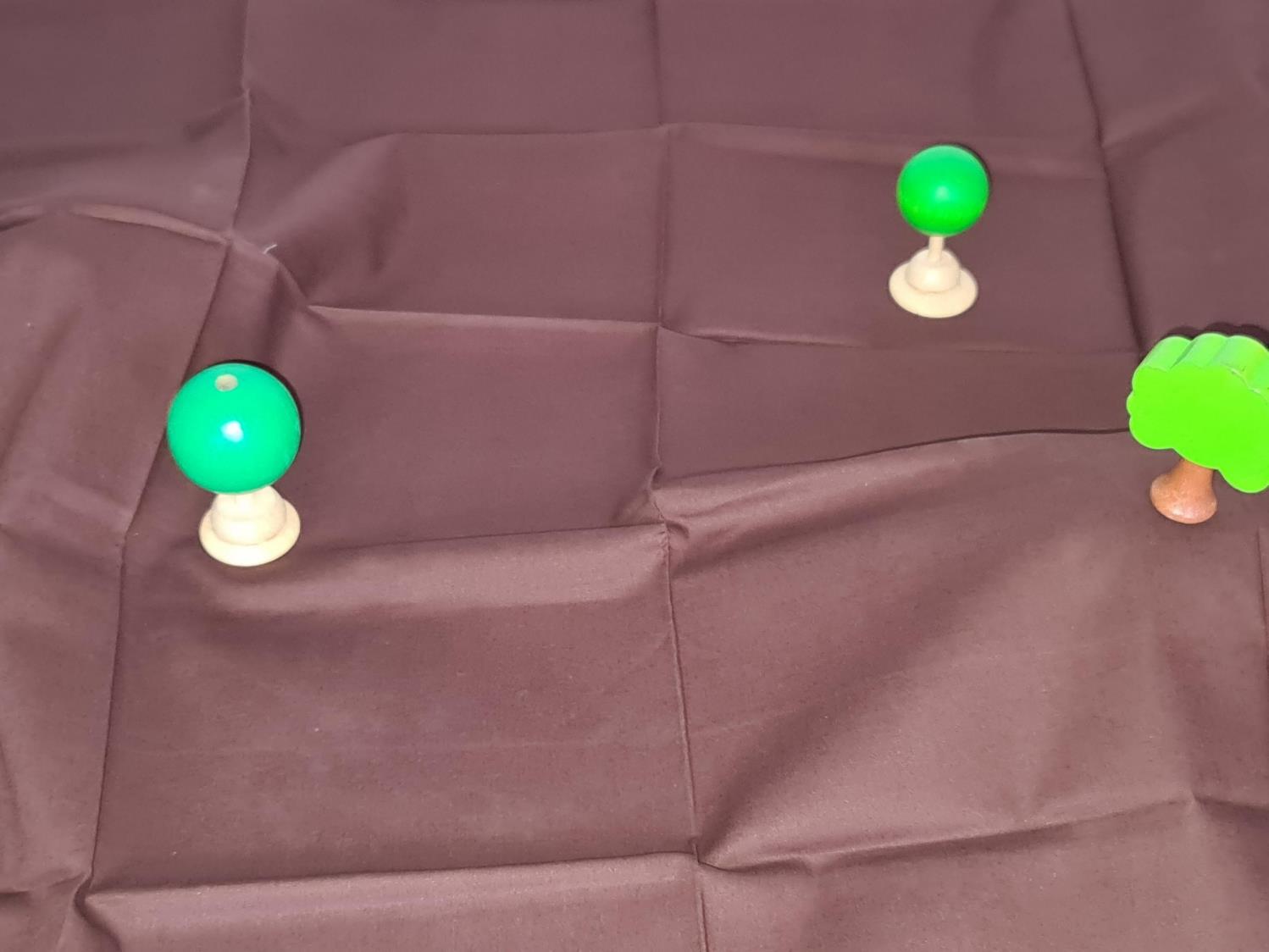 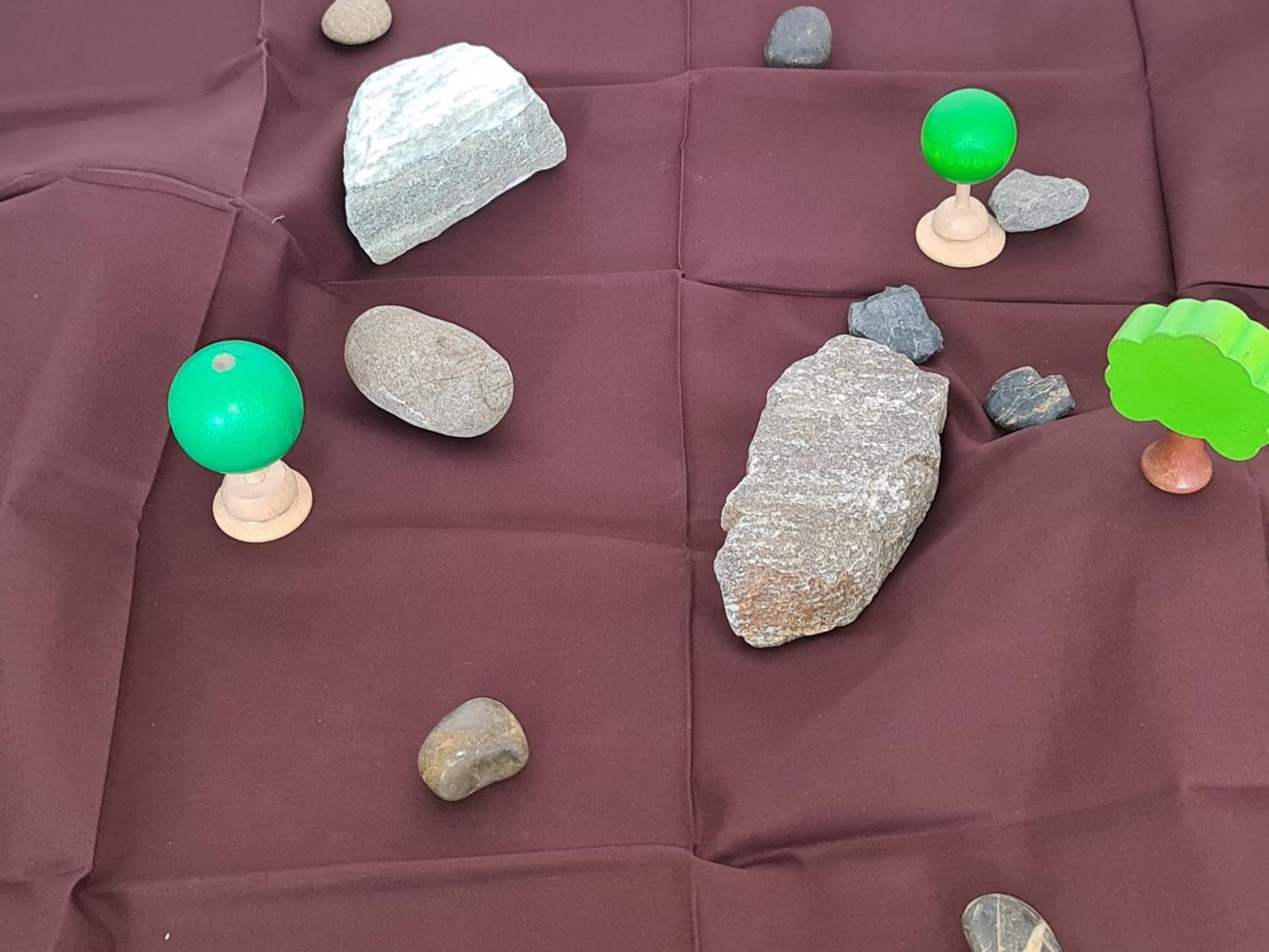 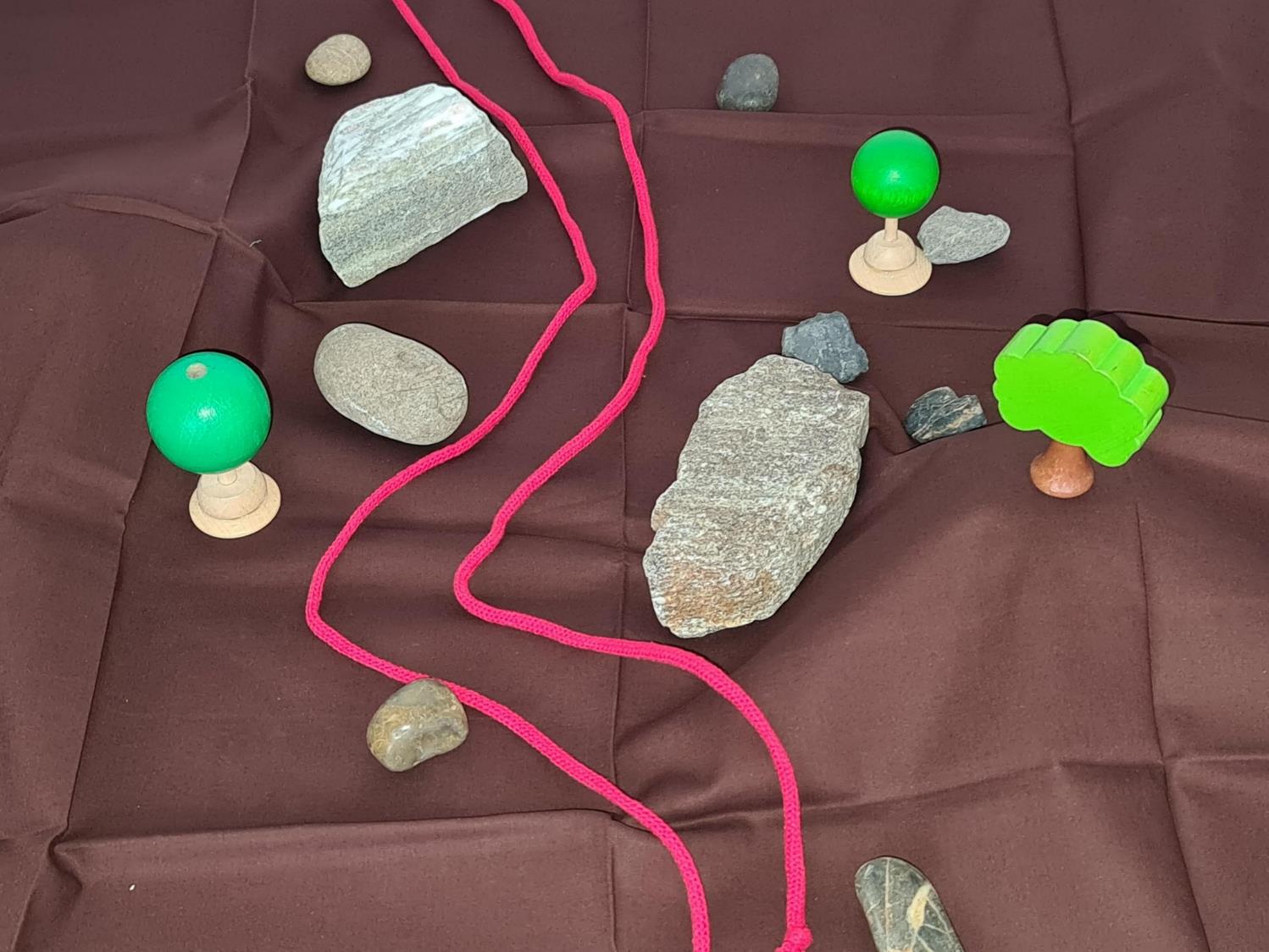 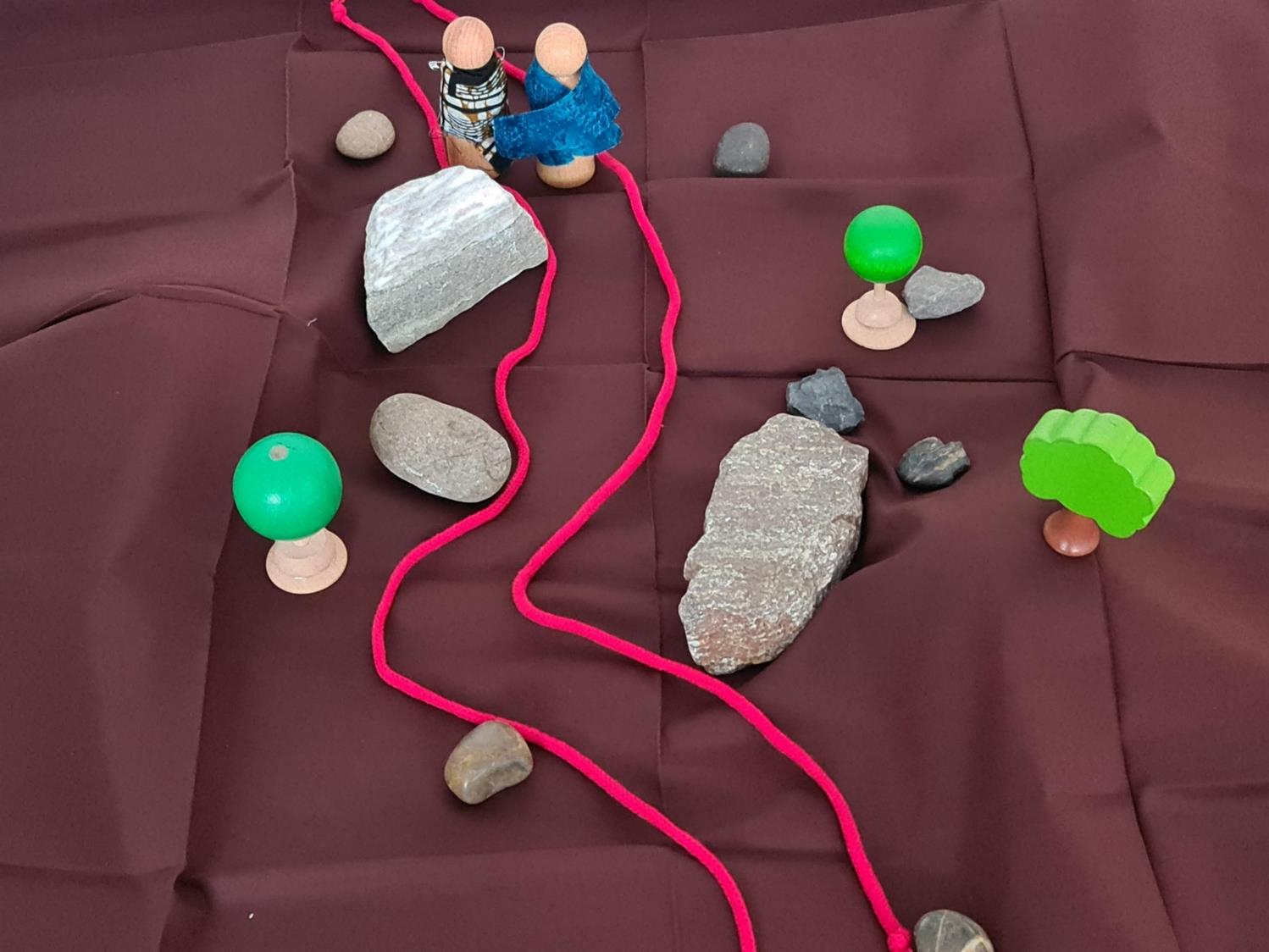 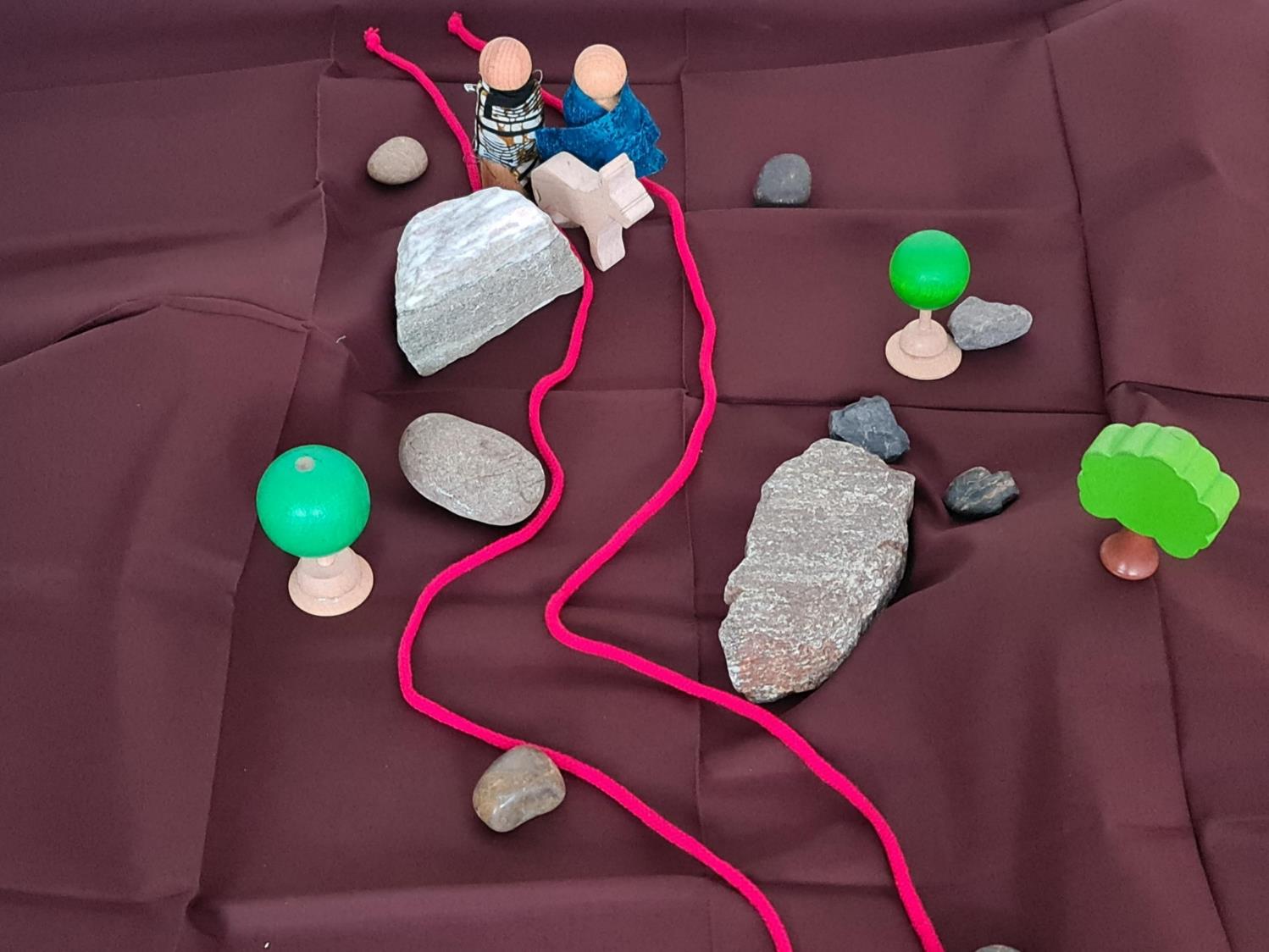 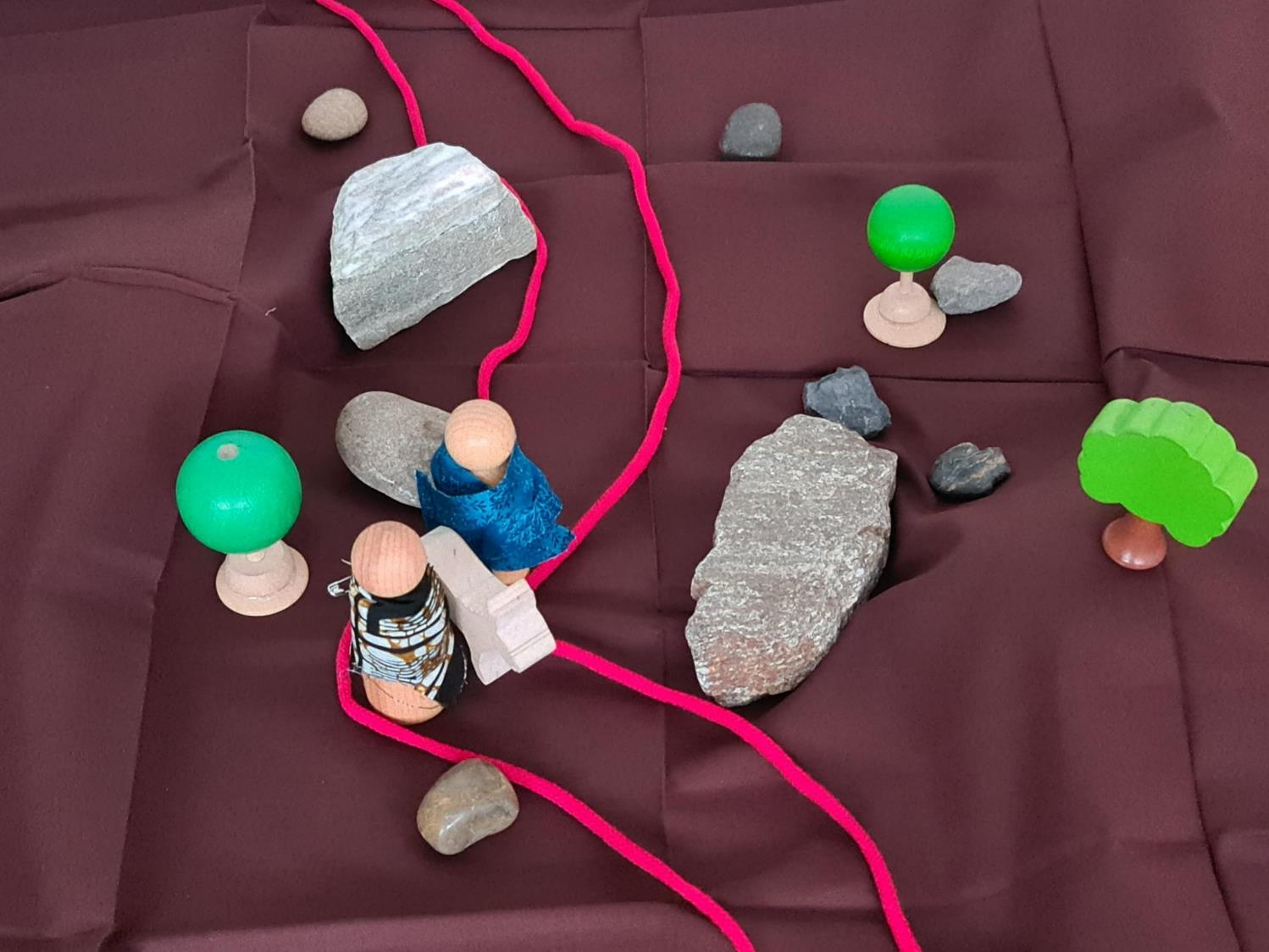 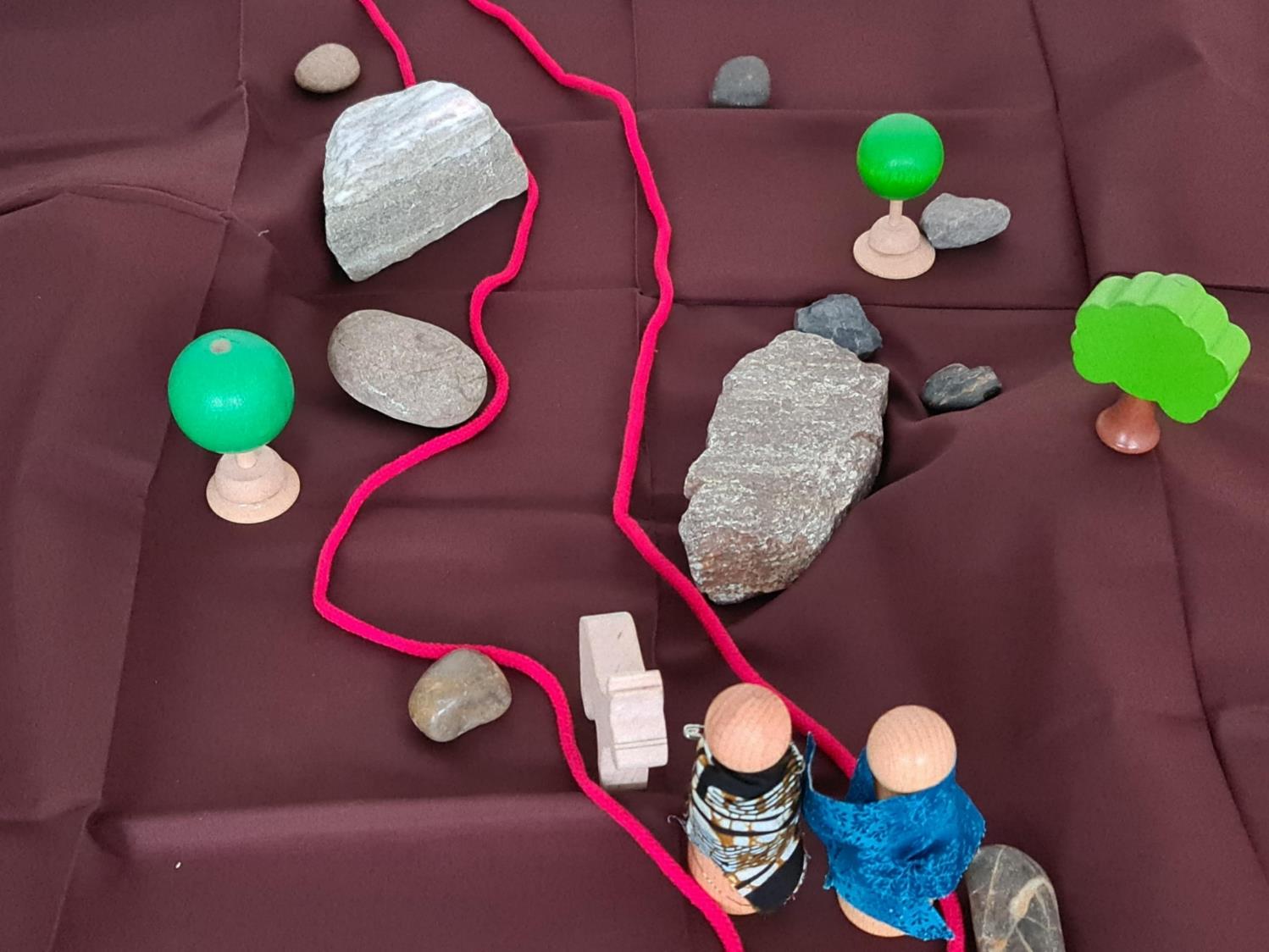 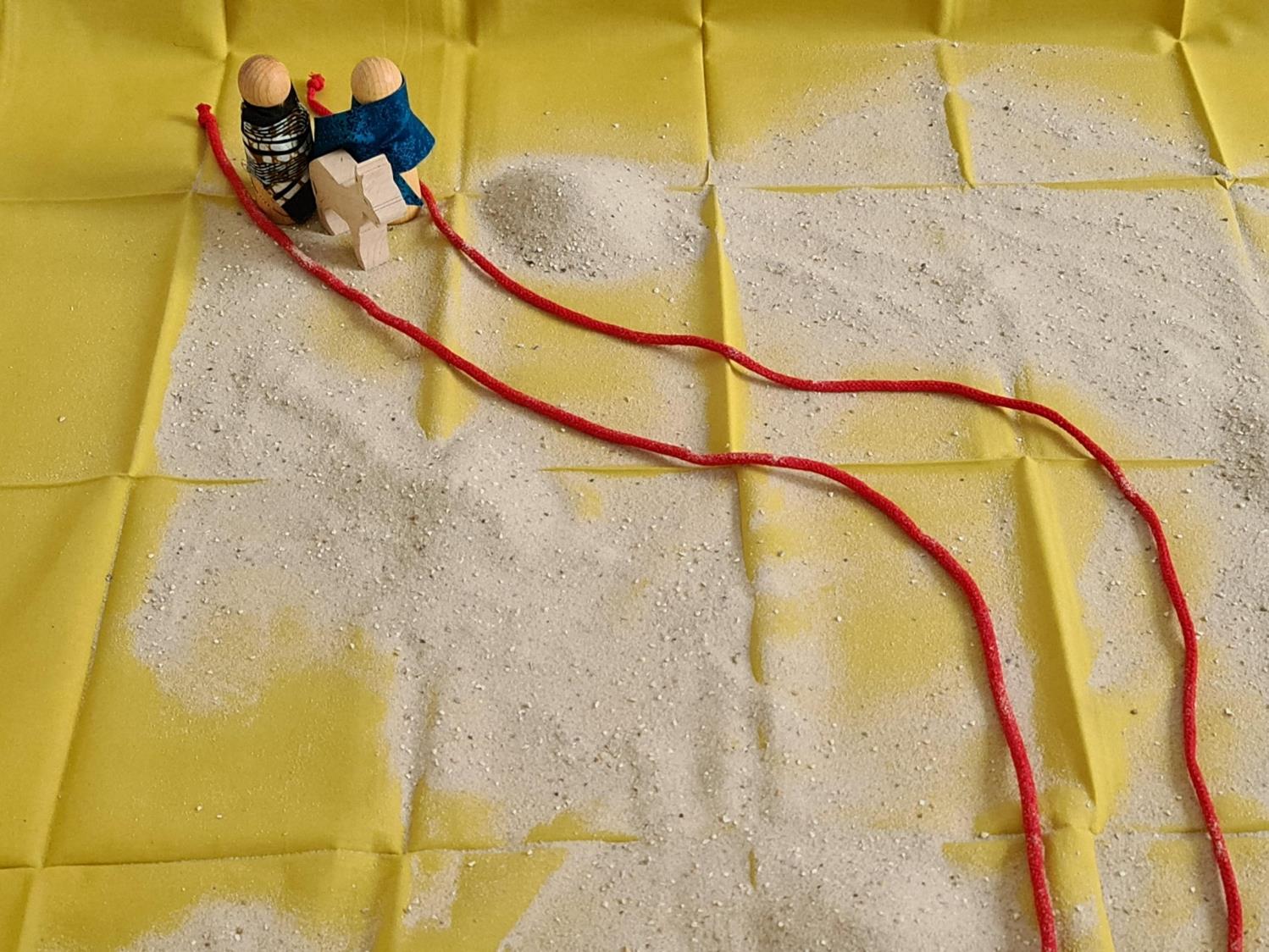 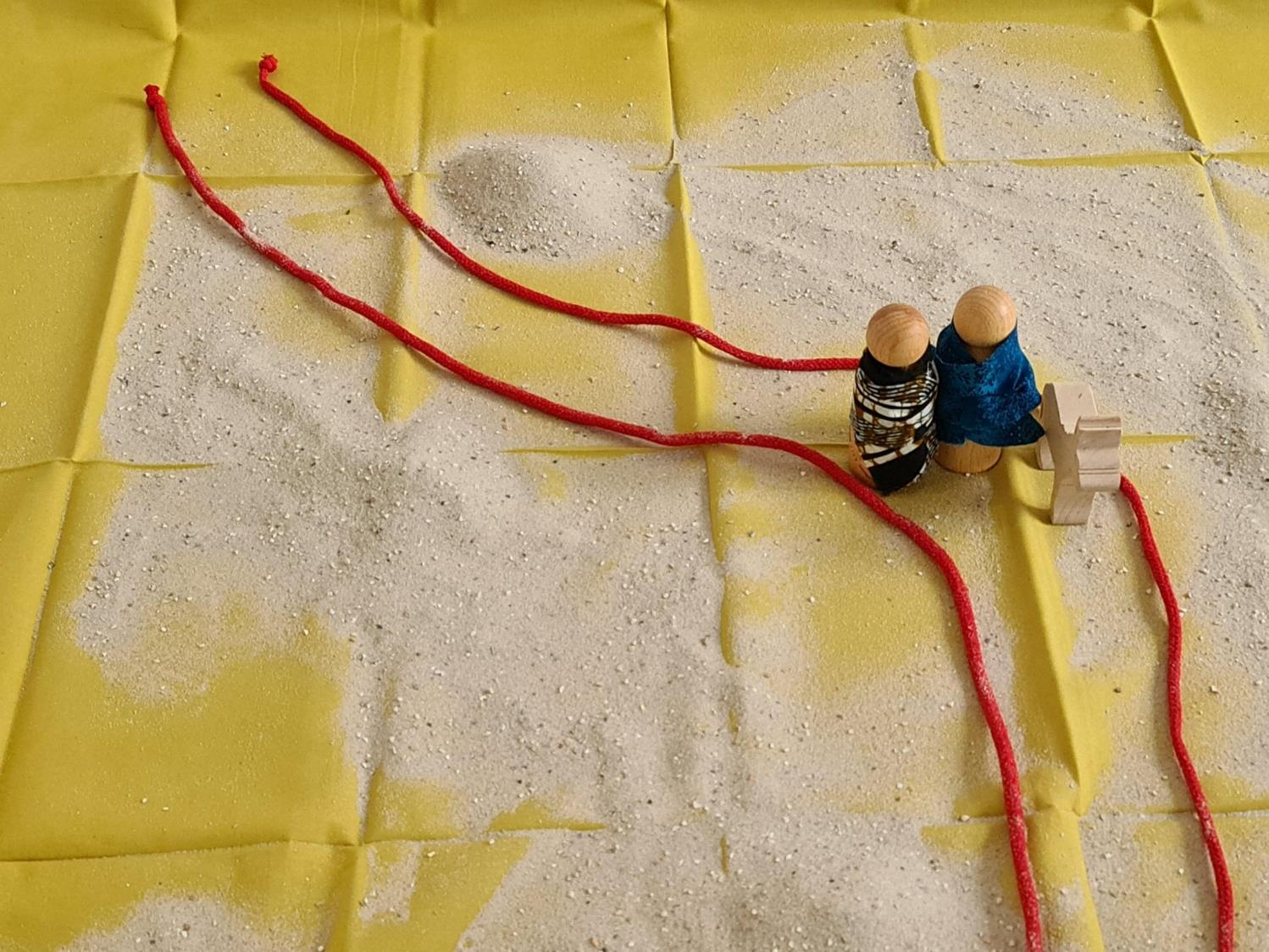 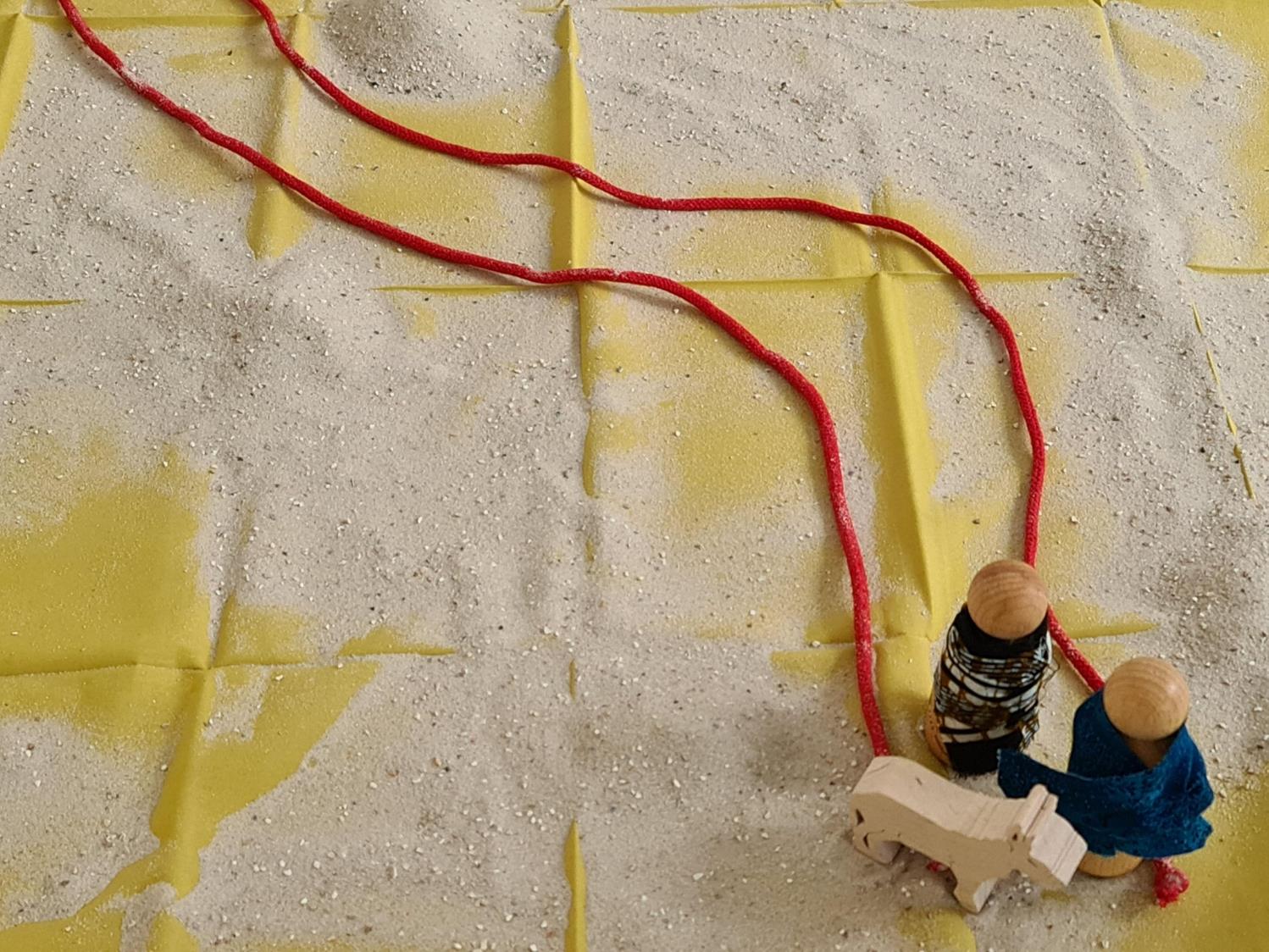 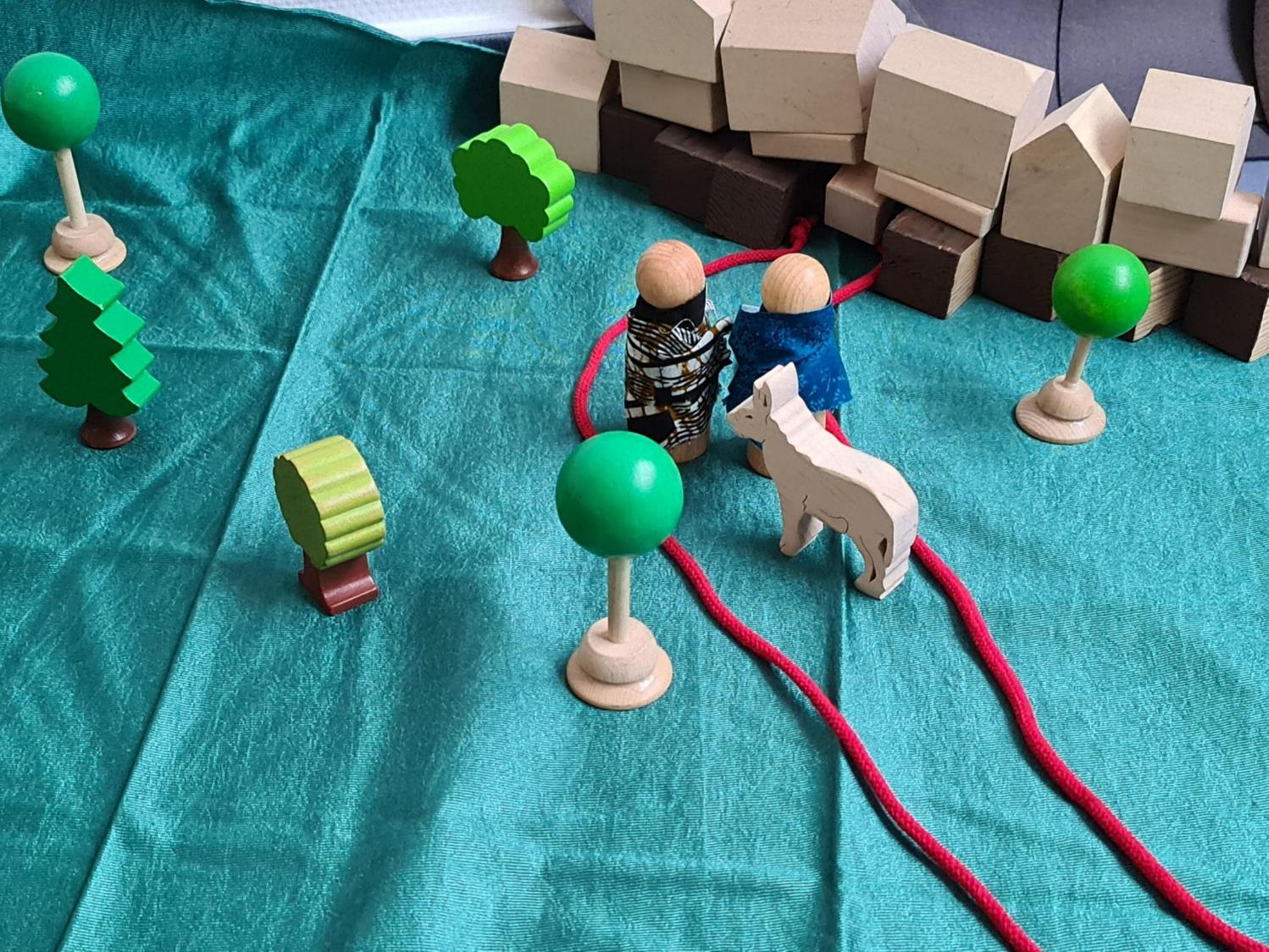 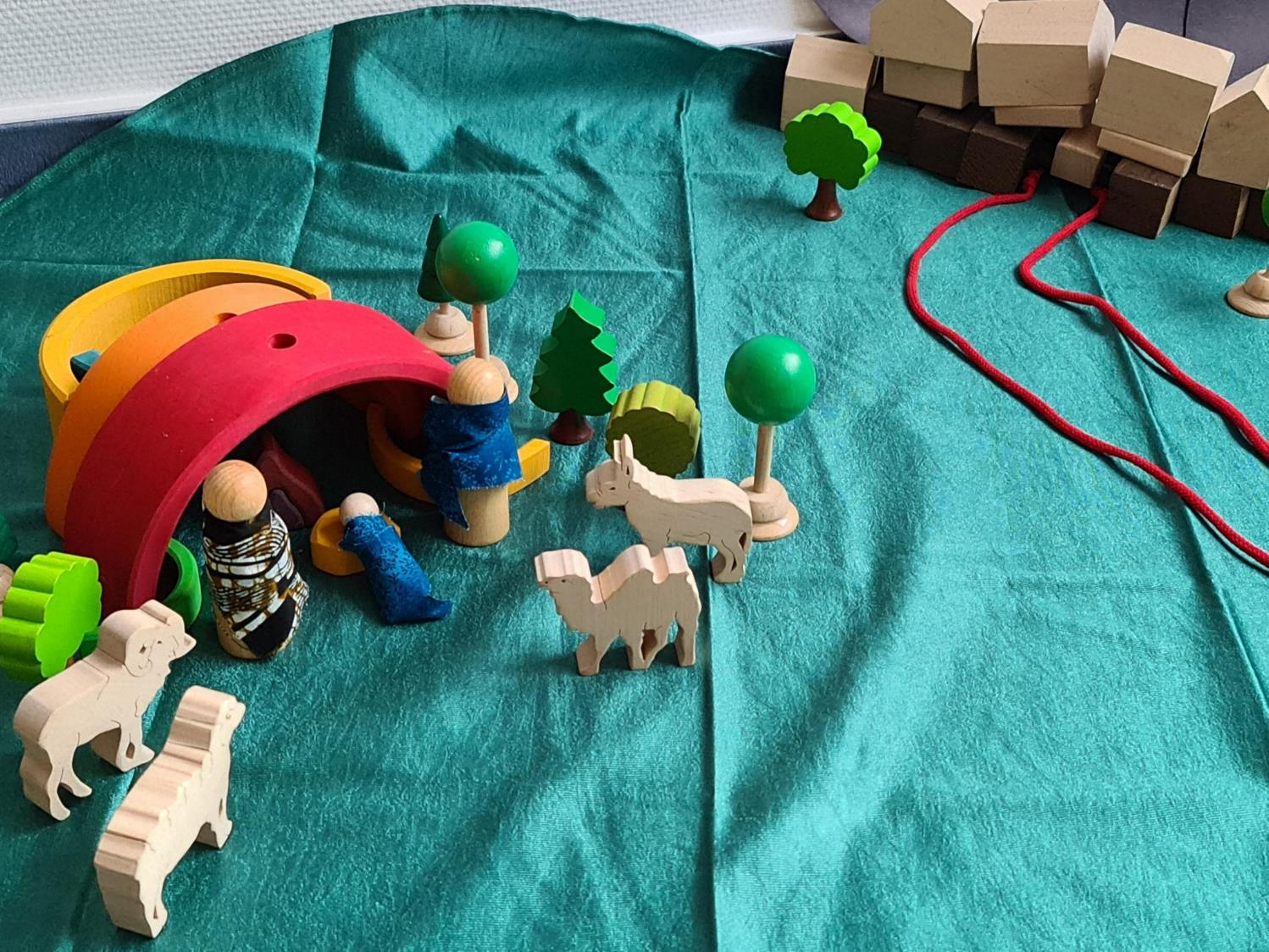 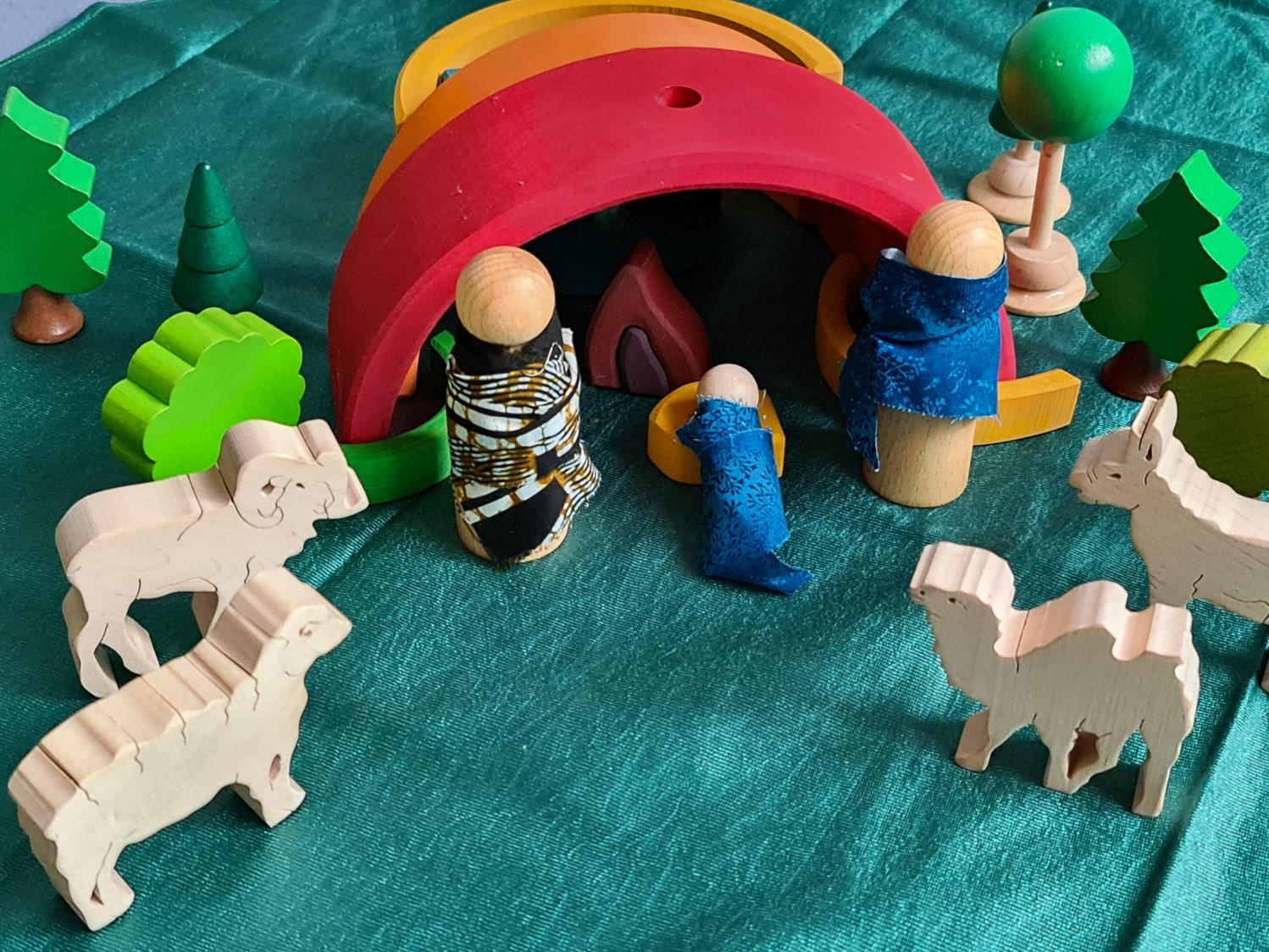 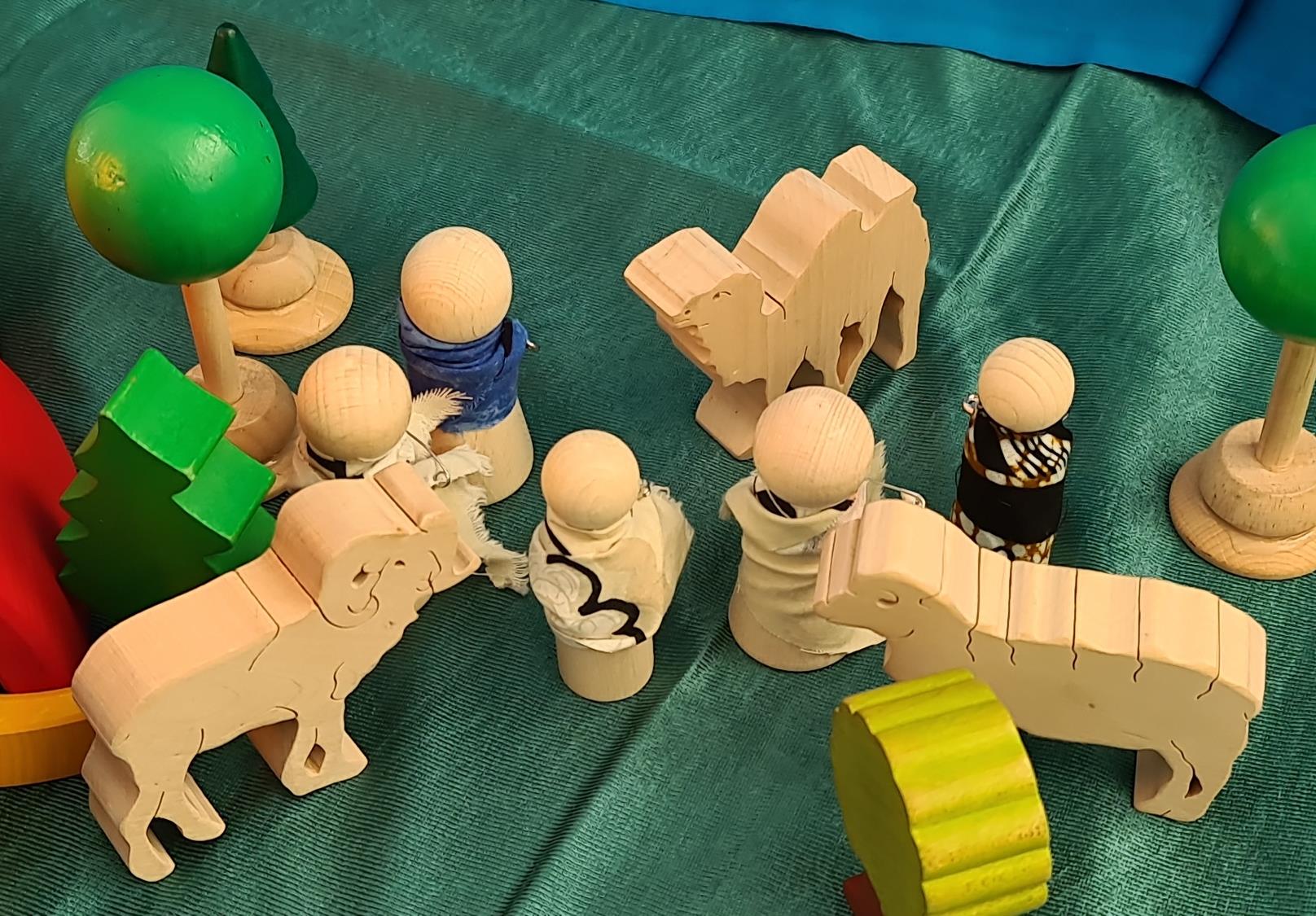 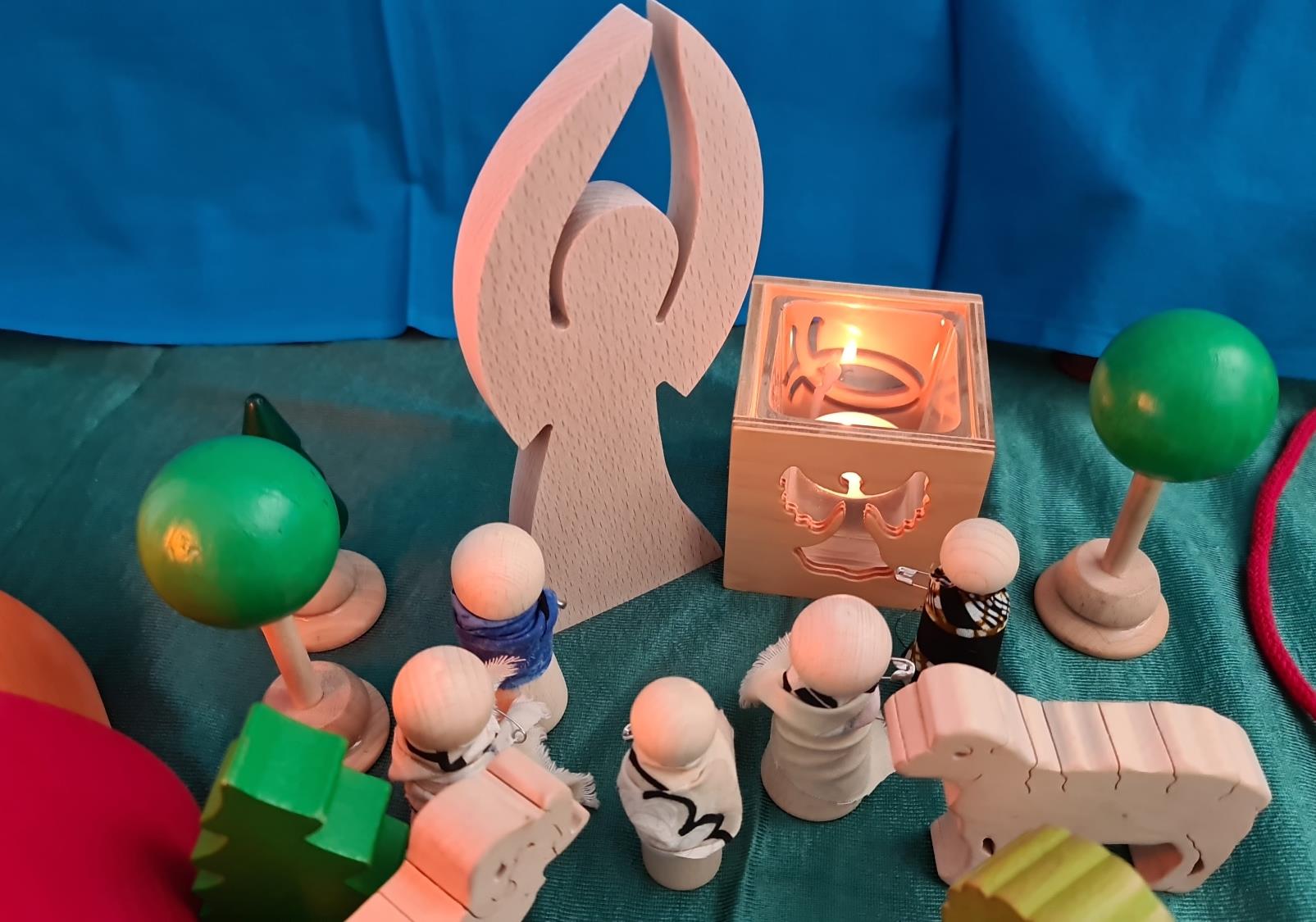 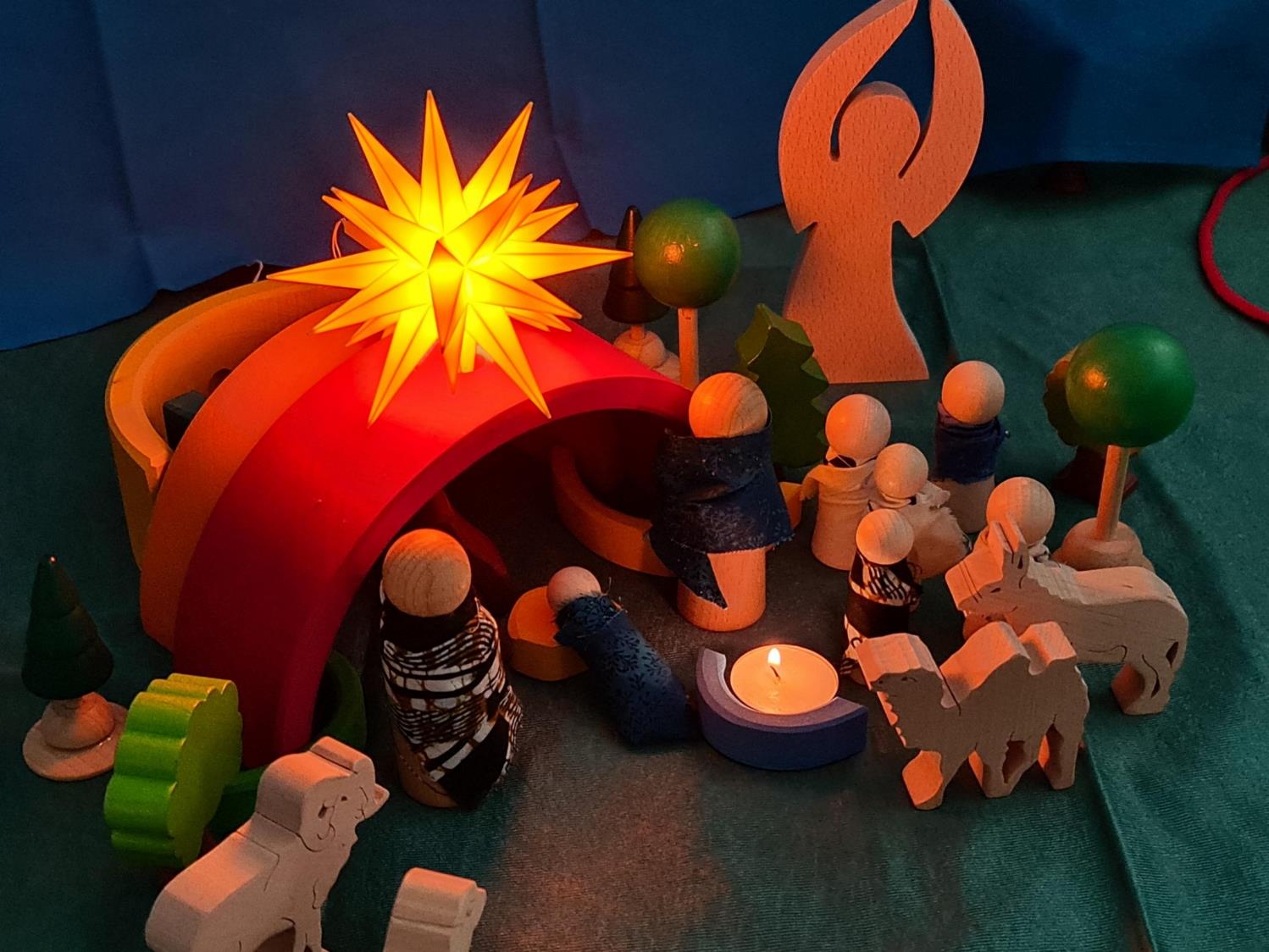 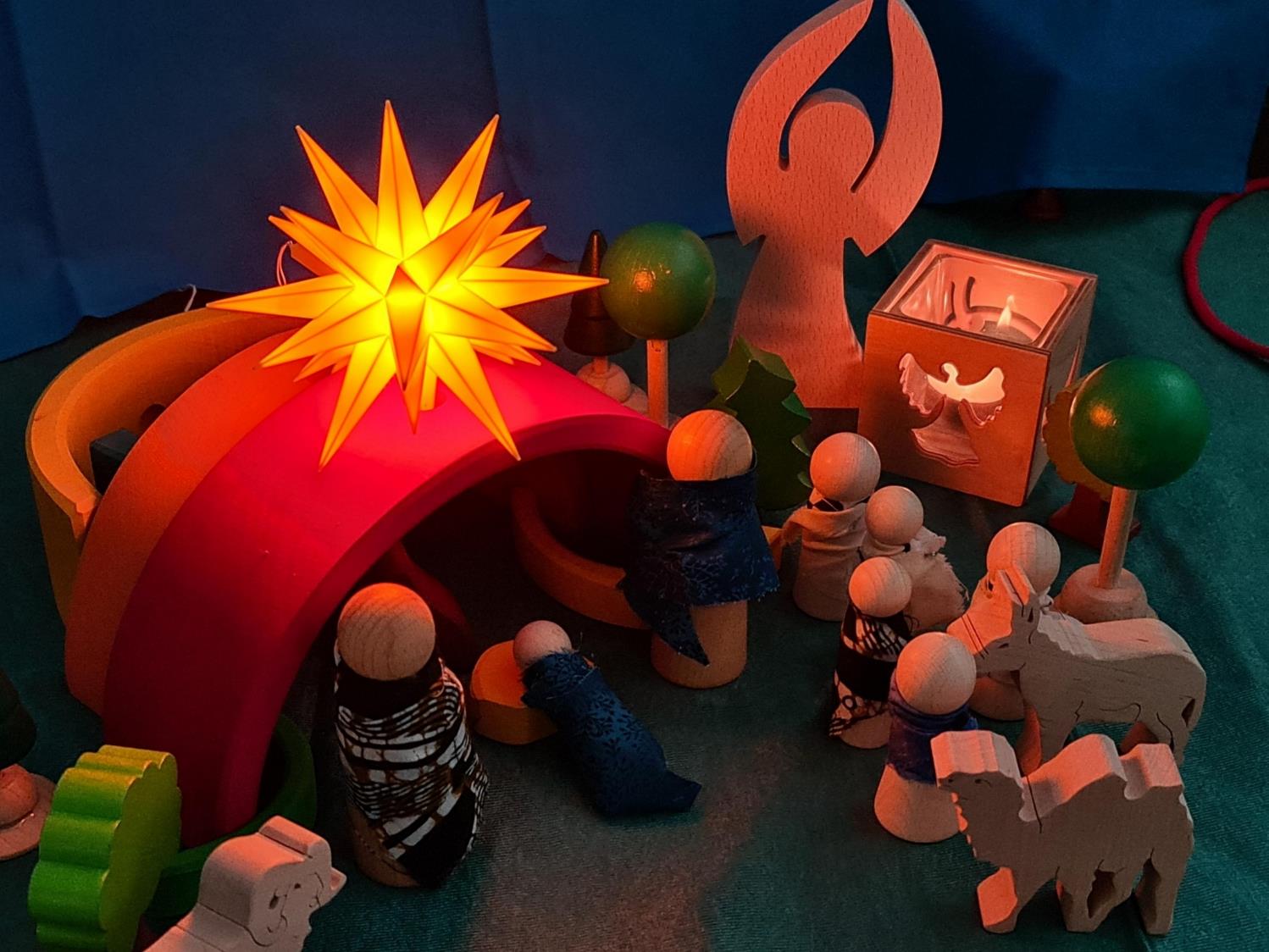